Поддержка социального предпринимательства
2023 год
Социальное предпринимательство
Что такое социальное предпринимательство
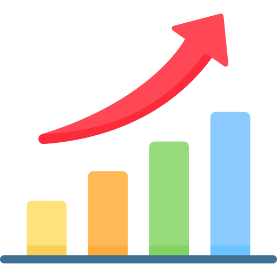 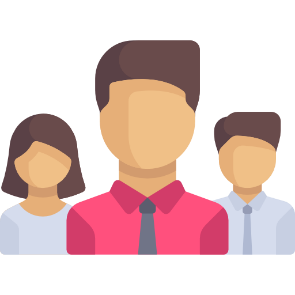 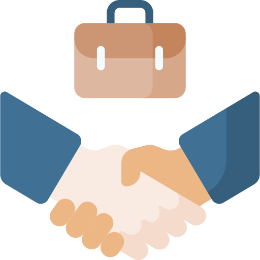 Социальное предпринимательство — это применение практик традиционного предпринимательства для достижения социальных целей или выполнения социальной миссии
*- согласно закону РК «О социальном предпринимательстве» субъект социального предпринимательства способствует занятости следующих категорий граждан (не менее 50% работников): 
Инвалиды;
родители и другие законные представители, воспитывающие ребенка-инвалида;
пенсионеры и граждане предпенсионного возраста;
воспитанники и выпускники детских домов и деревень, школ-интернатов для детей-сирот и детей, оставшихся без попечения родителей;
 лица, освобожденные от отбывания наказания из учреждений уголовно-исполнительной системы;
лица без определенного места жительства;
родители и законные представители, относящиеся к малообеспеченным, многодетным или неполным семьям, а также многодетные матери;
лица, прошедшие медико-социальную реабилитацию наркологических больных или лечение зависимости от психоактивных веществ.
2
Национальный проект по развитию предпринимательства на 2021-2025 годы
Одно из направлений ПРОГРАММЫ: поддержка субъектов социального предпринимательства 
Субъектами социального предпринимательства обозначены индивидуальные предприниматели и юридические лица (за исключением субъектов крупного предпринимательства), включенные в реестр субъектов социального предпринимательства
Финансовые меры поддержки
«Поддержка микро- и малого предпринимательства»
«Поддержка предпринимателей/субъектов индустриально-инновационной деятельности»
3
I - Поддержка микро и малого предпринимательства
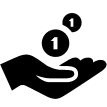 по инструменту субсидирования:

размер субсидирования: 15,75% годовых
срок субсидирования: на инвестиции – до 3-х лет, на ПОС – до 2-х лет


        по инструменту гарантирования:

размер гарантии: до 85% от суммы кредита
срок гарантии: не более срока кредита
Основные условия:


сумма кредита: на инвестиции до 20 млн тг., на ПОС не более 5 млн тг

целевое назначение: инвестиции, ПОС

ставка вознаграждения: базовая ставка НБ РК + 7%

ОКЭД: без отраслевых ограничений
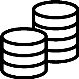 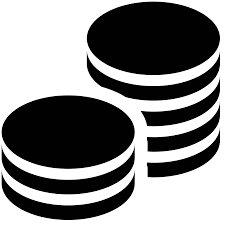 %
4
I - Поддержка микро и малого предпринимательства
Процесс прохождения заявок по субсидированию и гарантированию
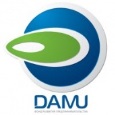 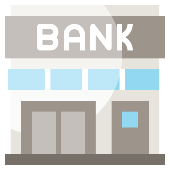 Заключается Портфельное соглашение между БВУ и Фондом
1
2
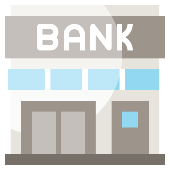 БВУ/МФО принимает положительное решение о возможности предоставления кредита/микрокредита СММП
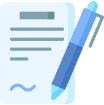 БВУ/МФО заключает Договор с СММП
3
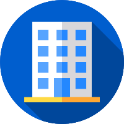 После выдачи кредита/микрокредита БВУ/МФО направляет в Фонд копию Договора, график погашения и письмо-уведомление для получения субсидирования
* весь процесс передачи данных автоматизирован
5
II - Поддержка предпринимателей/субъектов индустриально-инновационной деятельности
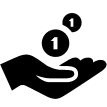 по инструменту субсидирования:

сумма кредита: на инвестиции до 1,5 млрд тг., на ПОС не более 500 млн тг
размер субсидирования: 13,75% годовых
срок субсидирования: на инвестиции – до 5-х лет, на ПОС – до 3-х лет


       по инструменту гарантирования:

сумма кредита: до 360 млн тг
размер гарантии: до 85% от суммы кредита
срок гарантии: не более срока кредита
Основные условия:


целевое назначение: инвестиции, ПОС, рефинансирование

ставка вознаграждения: базовая ставка НБ РК + 5%

ОКЭД: без отраслевых ограничений и учета места регистрации и реализации проекта
%
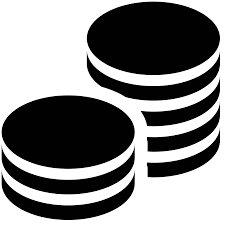 6
II - Поддержка предпринимателей/субъектов индустриально-инновационной деятельности
Процесс прохождения заявок по гарантированию
Процесс прохождения заявок по субсидированию
1
Направление пакета документов
2
1
2
Направление пакета документов
Egov.kz
Online.damu.kz
Egov.kz
Online.damu.kz
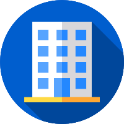 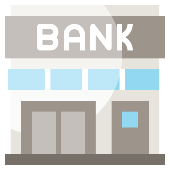 БВУ/ЛК принимает положительное решение по СМСП
Рассмотрение проектов Фондом  – РФ, ГО*
На бумажном носителе
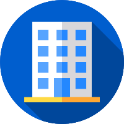 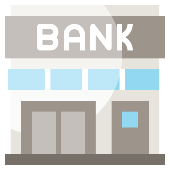 БВУ принимает положительное решение по СМП
Рассмотрение проектов  Фондом  – РФ, ГО*
На бумажном носителе
3
4
3
4
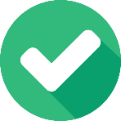 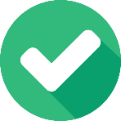 Заключение договора субсидирования Фондом с БВУ/ЛК и СМСП

на бумажном носителе/через ЭЦП
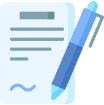 Принятие решений - Уполномоченный орган Фонда (ГО)
5 раб.дней
Принятие решений – 
УО Фонда (ГО)
до 500 млн – 5 р.д
свыше 500 млн – 10 р.д.
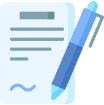 Заключение ДБЗ/СОКЛ между БВУ и СМСП

на бумажном носителе/ через ЭЦП
5
5
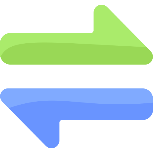 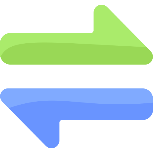 Заключение 
договора гарантии между Фондом, БВУ и СМСП
Перечисление субсидий Фондом в БВУ/ЛК
7
*РФ – региональный филиал, ГО – головной офис
*РФ – региональный филиал, ГО – головной офис
Благодаримза внимание!
Головной офис: 050004, г. Алматы, ул. Гоголя, 111
Тел.: 8 (727) 244-55-66, 244-55-77
Call-центр: 1408
Факс: 8 (727) 278 07 76
E-mail: info@fund.kz
Сайт Фонда: http://www.damu.kz
Бизнес-портал: http://business.gov.kz
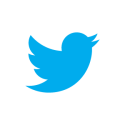 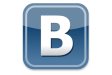 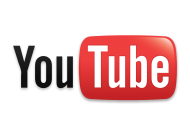 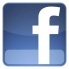